الالتزام 

(يلزم بالزي الرسمي للعمل )
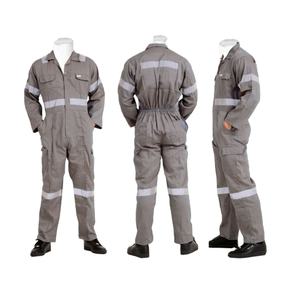 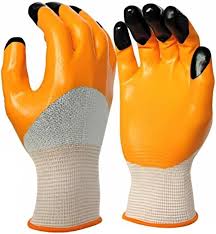 الزي الرسمي للعمل
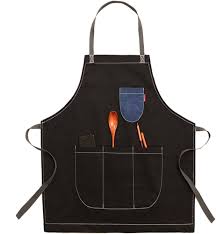 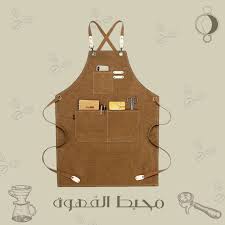 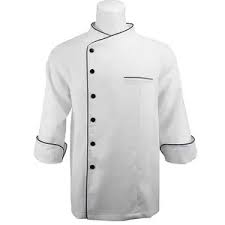